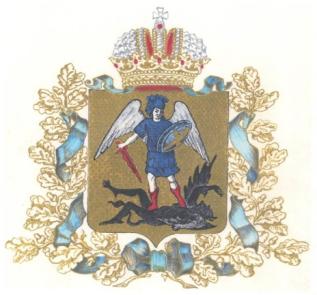 АРХАНГЕЛЬСКАЯ ОБЛАСТЬ
Расчет нормативов потребления коммунальных ресурсов в целях содержания общего имущества в МКД
28 апреля 2017 года
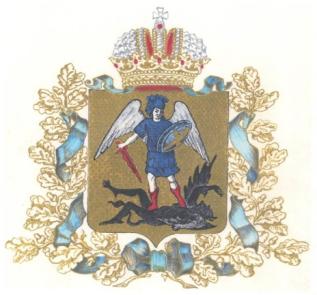 Нормативная правовая база для установления нормативов потребления в целях содержания ОДИ
ЖК РФ ч. 5 ст. 154
С 01.01.2017 расходы на ОДН перешли из состава коммунальных услуг в жилищные услуги
ЖК РФ  ч. 9.2 ст. 156
Размер расходов граждан на ОДН определяется исходя из нормативов потребления в целях содержания ОДИ
ППРФ от 26.12.16 № 1498
Определен порядок расчета нормативов в целях содержания ОДИ и срок установления – не позднее 01.06.2017
ФЗ от 29.06.2015 № 176-ФЗ ч. 10 ст. 12
При первоначальном включении в плату за содержание жилья объемы потребления не могут превышать норматив на ОДН, установленный по состоянию на 01 ноября 2016 года
Постановления министерства по электроэнергии
от 21.12.2016 № 142-пн 
и от 24.01.2017 № 19-пн;
по водоснабжению – 
от 17.06.13 № 75-пн
2
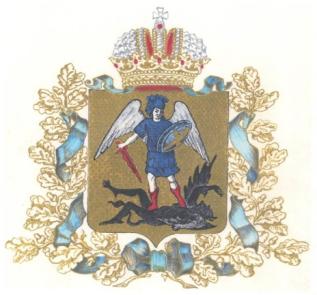 Нормативная правовая база
Постановление Правительства РФ от 26 декабря 2016 года  № 1498 «О вопросах предоставления коммунальных услуг и содержании общего имущества в многоквартирном доме
Изме-нения
Постановление Правительства РФ от 23.05.2006 № 306 «Об утверждении Правил установления и определения нормативов потребления коммунальных услуг и нормативов потребления коммунальных ресурсов в целях содержания общего имущества в МКД
Пункт 13 Правил: нормативы потребления коммунальных ресурсов в целях содержания общего имущества в МКД определяются с помощью расчетного метода с использованием формул согласно Приложению № 1
3
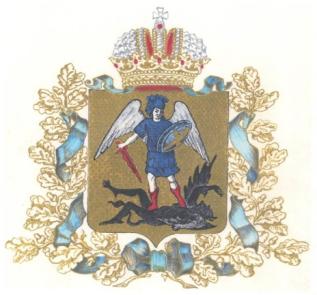 Формула для определения норматива 
по электроэнергии
Пункт 37 приложения № 1 к Правилам № 306 – норматив потребления электроэнергии в целях содержания общего имущества в МКД определяется по формуле
W  =     Wобщ.i * Sои / 12;
12 – количество месяцев;
W общ.i – суммарное годовое потребление электроэнергии группой оборудования, входящей в состав ОДИ;
Sои – общая площадь помещений, входящих в состав ОДИ.
4
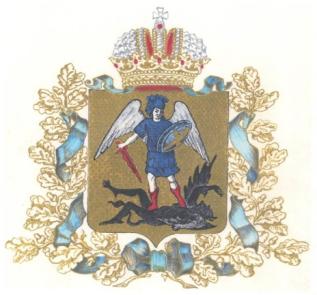 Площадь S ои для определения норматива по электроэнергии
В определениях Верховного суда Российской Федерации в феврале и марте 2016 года было указано, что при определении нормативов потребления коммунальных услуг по электроснабжению на общедомовые нужды многоквартирного дома, а следовательно и при расчете платы граждан за электроэнергию, потребленную на ОДН, учитываются помещения, отвечающие критериям, установленным статьей 36 Жилищного кодекса Российской Федерации.
Критерии, установленные статьей 36 Жилищного кодекса Российской Федерации:
1) помещения в данном доме, не являющиеся частями квартир и предназначенные для обслуживания более одного помещения в данном доме, в том числе межквартирные лестничные площадки, лестницы, лифты, лифтовые и иные шахты, коридоры, технические этажи, чердаки, подвалы, в которых имеются инженерные коммуникации, иное обслуживающее более одного помещения в данном доме оборудование (технические подвалы);
2) иные помещения в данном доме, не принадлежащие отдельным собственникам и предназначенные для удовлетворения социально-бытовых потребностей собственников помещений в данном доме, включая помещения, предназначенные для организации их досуга, культурного развития, детского творчества, занятий физической культурой и спортом и подобных мероприятий.
- межквартирные лестничные площадки;
лестницы, коридоры, тамбуры, холлы, вестибюли, колясочные;
5
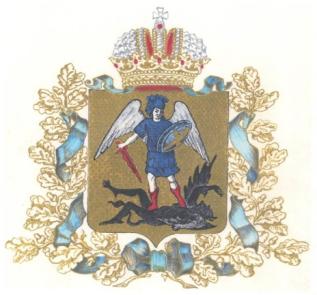 Формула для определения норматива 
по водоснабжению
Пункт 27 приложения № 1 к Правилам № 306 – норматив потребления холодной воды и горячей воды в целях содержания общего имущества в МКД определяется по формуле
N =  0,09 * K / Sои;

0,09 - расход холодной (горячей) воды на общедомовые нужды (куб. м в месяц на 1 человека);
K - численность жителей, проживающих в многоквартирных домах, в отношении которых определяется норматив;
 S ои - общая площадь помещений, входящих в состав общего имущества в многоквартирных домах (кв. м).
6
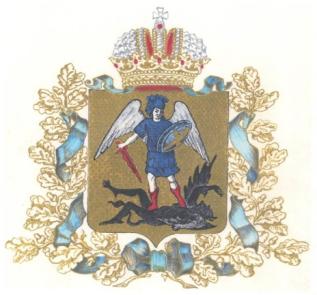 Площадь S ои для определения норматива по водоснабжению
Общая площадь помещений, входящих в состав общего имущества в многоквартирном доме, определяется как суммарная площадь следующих помещений, не являющихся частями квартир многоквартирного дома и предназначенных для обслуживания более одного помещения в многоквартирном доме (согласно сведениям, указанным в паспорте многоквартирного дома): 
                         
 -   межквартирных лестничных площадок,
лестниц, 
коридоров, 
тамбуров, 
холлов, 
вестибюлей, 
колясочных, 
помещений охраны (консьержа) в этом многоквартирном доме, не принадлежащих отдельным собственникам.
;
7
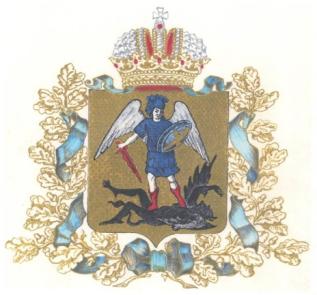 О минимальном перечне услуг
Дополнительно можно отметить, что с 01.06.2017 установленные нормативы нормативов потребления в целях содержания общего имущества в МКД  
будут рассчитаны только на минимальный перечень услуг и работ, необходимых для обеспечения надлежащего содержания общего имущества в МКД, утвержденные постановлением Правительства РФ от 03.04.2013 №290.
Если необходимы дополнительные услуги, превышающие минимальный перечень, то Общее собрание собственников вправе принять решение о включении расходов в размере, превышающем рассчитанный норматив исходя из минимального перечня.
Для сведения. Минимальный перечень услуг и работ в части расходов воды на ОДН определен постановлением Правительства РФ от 03.04.2013 № 290:
- промывка участков водопровода после выполнения ремонтно-строительных работ на водопроводе;
- промывка систем водоснабжения для удаления накипно-коррозионных отложений;
- промывка централизованных систем теплоснабжения для удаления накипно-коррозионных отложений;
- влажная уборка тамбуров, холлов, коридоров, галерей, лифтовых площадок и лифтовых холлов и кабин, лестничных площадок и маршей, пандусов;
- влажная протирка подоконников, оконных решеток, перил лестниц, шкафов для электросчетчиков слаботочных устройств, почтовых ящиков, дверных коробок, полотен дверей, доводчиков, дверных ручек;
- мытье окон.
8
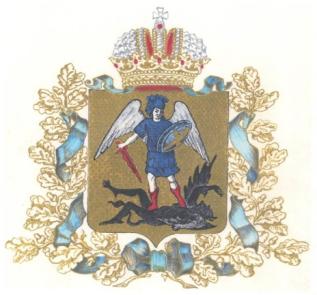 Норматив отведения сточных вод в целях содержания общего имущества в МКД
Необходимо отметить, что с 01.06.2016 вновь будет установлен норматив отведения сточных вод в целях содержания общего имущества в МКД, размер которого будет равным сумме нормативов потребления холодной воды и горячей воды. Ранее норматив по водоотведению на ОДН действовал с 01.09.2012 по 30.05.2013 и постановлением Правительства РФ от 16.04.2013 № 344 был отменен (теперь вводится вновь).
9
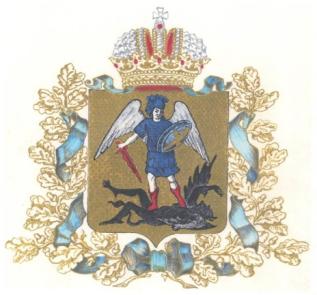 О подготовке информации
Для расчета нормативов потребления коммунальных ресурсов в целях содержания ОДИ министерство ТЭК и ЖКХ АО  направило запросы в муниципальные образования, управляющие компании и ресурсоснабжающие организации:

 - по электроэнергии запрос поступил в 242 УК и ТСЖ, в настоящее время ответы получены только от 3 организаций. Срок – 27.04.2017

- по водоснабжению запрос поступил в 271 УК и ТСЖ, ответы получены только от 5 организаций.
Для расчета норматив в целях содержания ОДИ, которые соответствуют фактическим показателям необходима информация, ПРОШУ еще раз внимательно заполнить направленные таблицы
10